232Th and 238U Concentrations measured by the ICP-MS in PKU
Ying YUAN      Hao QIAO     Siguang WANG
School of Physics, Peking University
2017/8/31
Peking Uni.
1
Stainless Steel
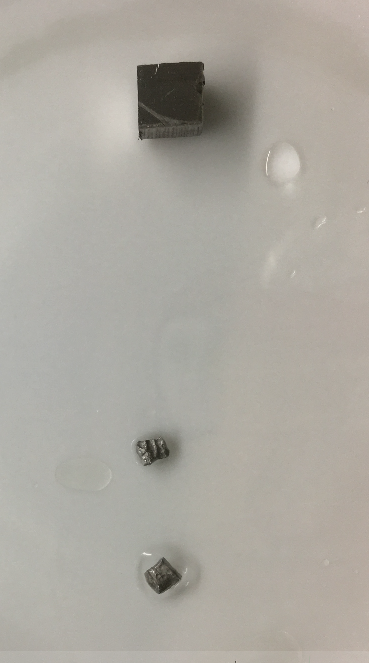 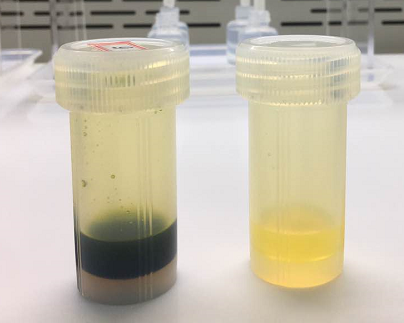 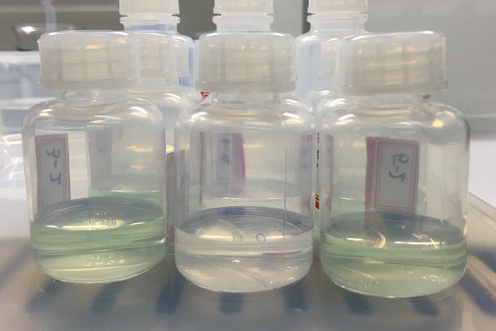 Surface treatment
Dissolved in aqua regia(王水） 
Diluted 
Analyze(Using standard addition method or dilution)
39K of P4TO: 27、26 and 28(ng/g)  for 3 samples
*Note：averagestdev
2017/8/31
Peking Uni.
2
MicroMegas (GEM)
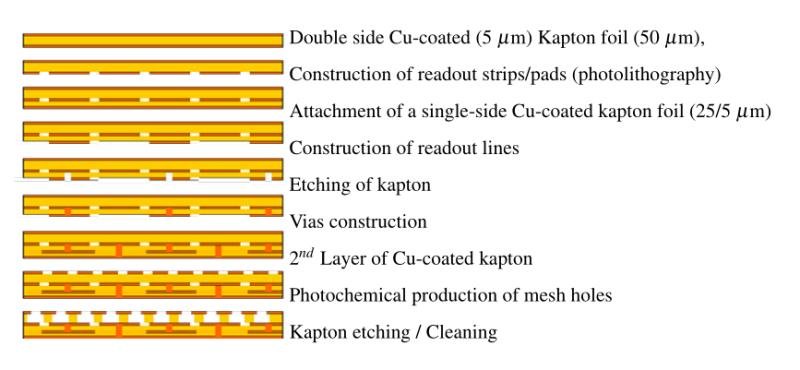 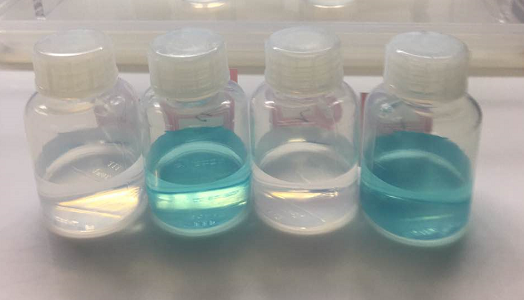 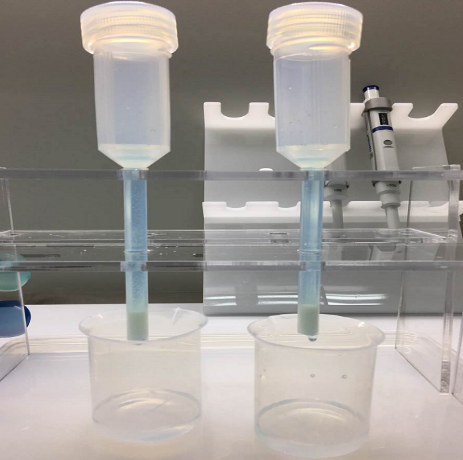 Ca. 0.088 g
Surface treatment
Microwave Digestion with concentrated  HNO3(spiked with 230Th and 235U)
Loaded on the Extraction Chromatography Column 
Analyze
Detection Limits：

0.24 pg 232Th/g (0.97 μBq 232Th/kg)

0.14 pg 238U/g (1.73 μBq 238U/kg)
2017/8/31
Peking Uni.
3
Micromegas “BIPO”
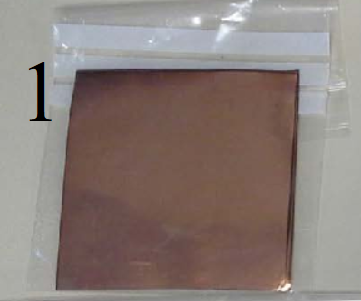 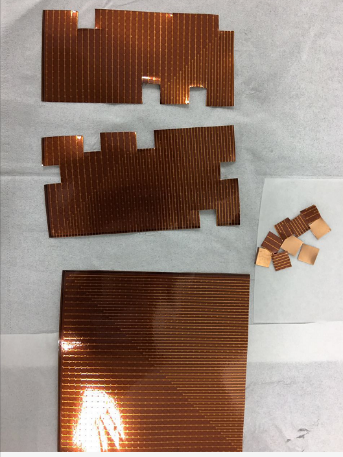 Over simplified method summary:
Sample into microwave digestion instrument
Dissolve in nitric acids
Dilute and analyze
2017/8/31
Peking Uni.
4
Copper(Single crystal copper)
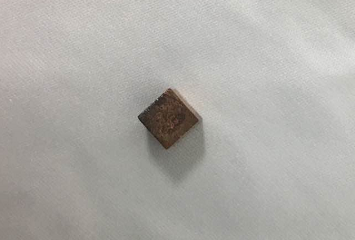 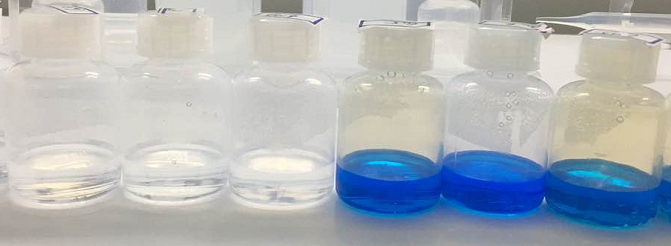 Ca. 0.85 g
flow rate  ：0.8 mL/min
Surface treatment
Dissolved in 8 M HNO3 (spiked with 230Th and 235U)
Loaded on the Extraction Chromatography Column 
Analyze
Detection Limits：

0.035 pg 232Th/g (0.14 μBq 232Th/kg)

0.073 pg 238U/g (0.90 μBq 238U/kg)
2017/8/31
Peking Uni.
5
3D printer raw material “Feinpolyamide PA 2200 for EOSINT P”
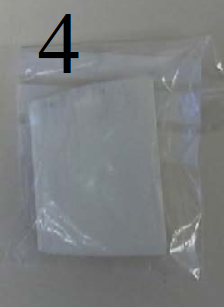 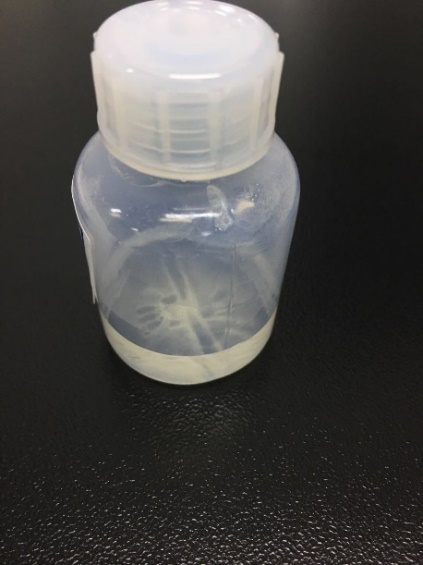 Over simplified method summary:
Sample into microwave digestion instrument
Dissolve in nitric acids
Dilute and analyze
2017/8/31
Peking Uni.
6